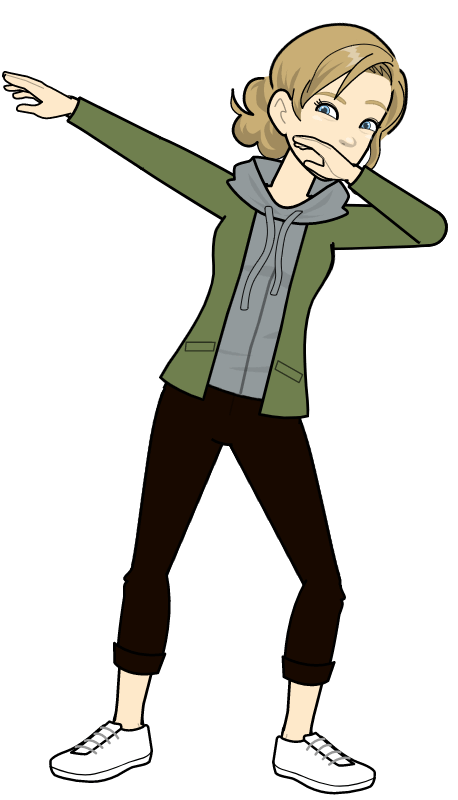 Les indices de nos dictées
Série 2 - M devant M, B, P
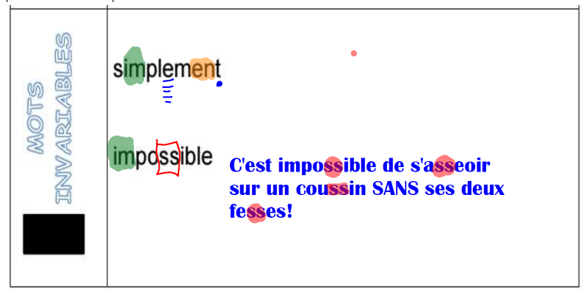 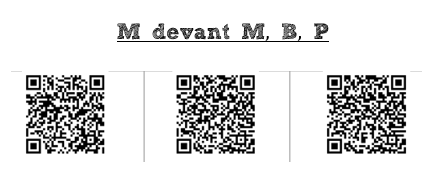 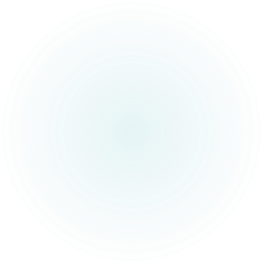 Les mots popcorn
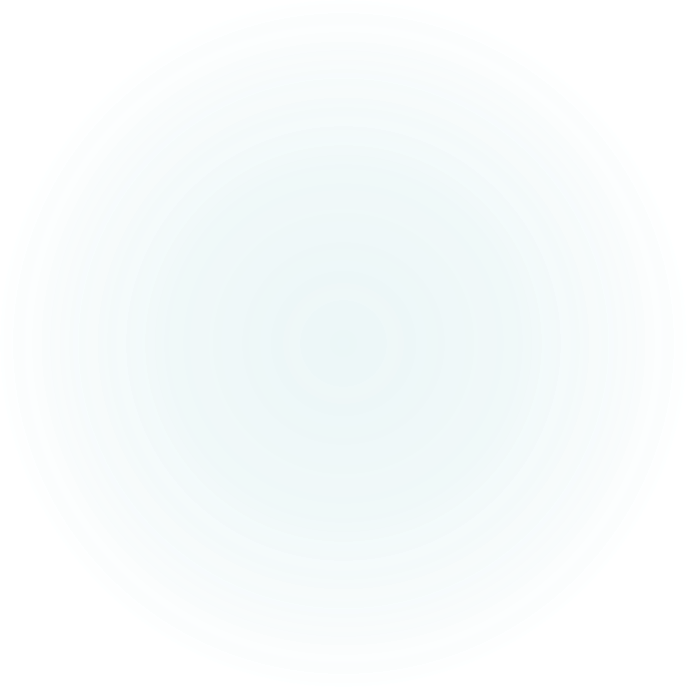 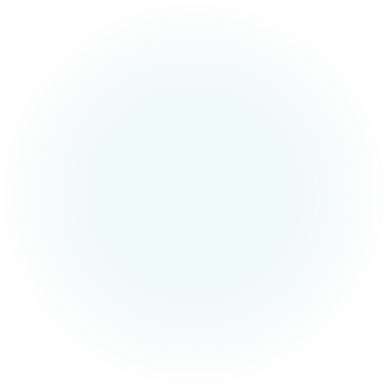 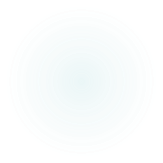 Série 3 – Les mots popcorn
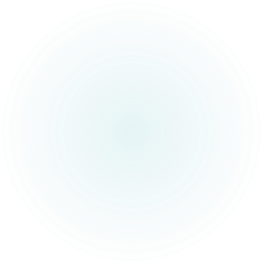 Les sons
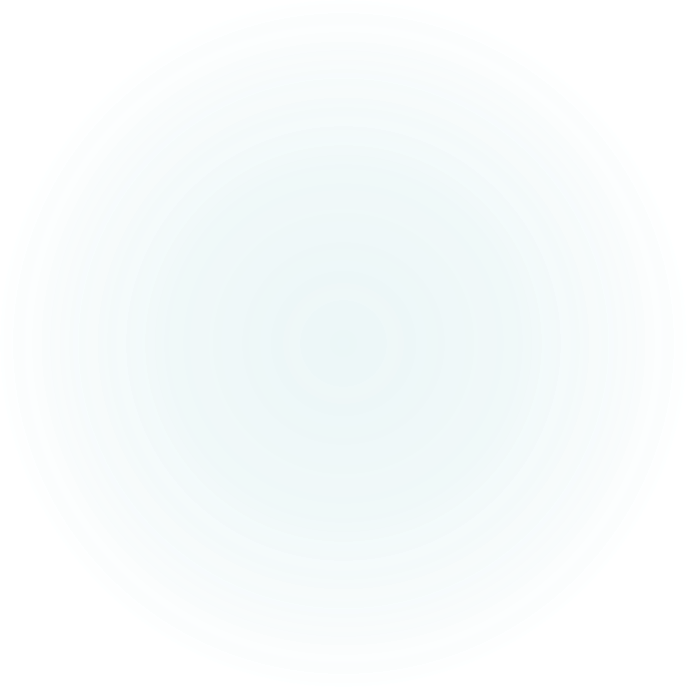 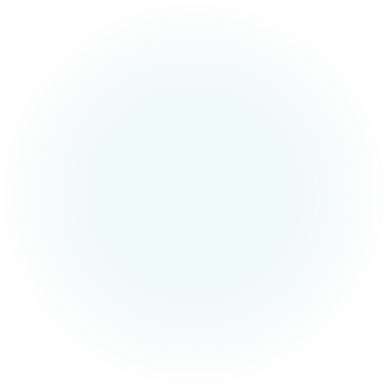 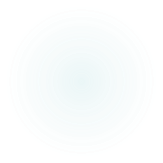 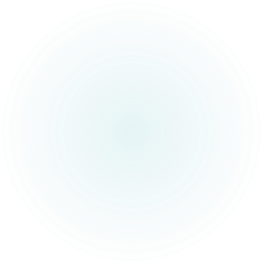 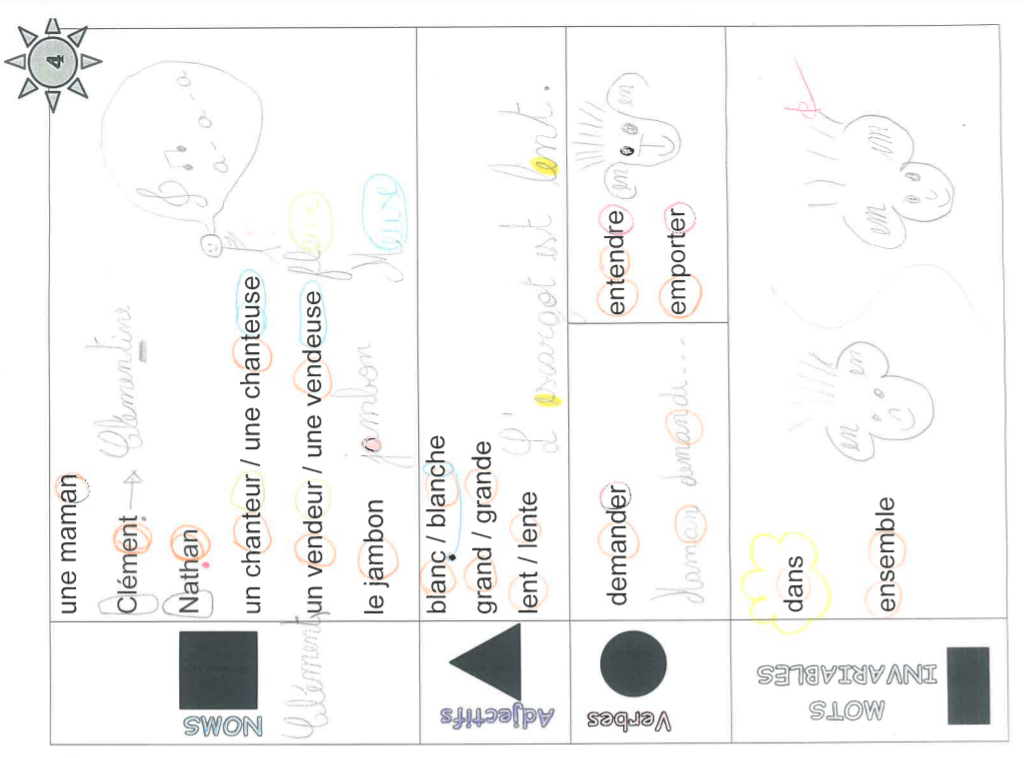 Série 4-an-am-en-em
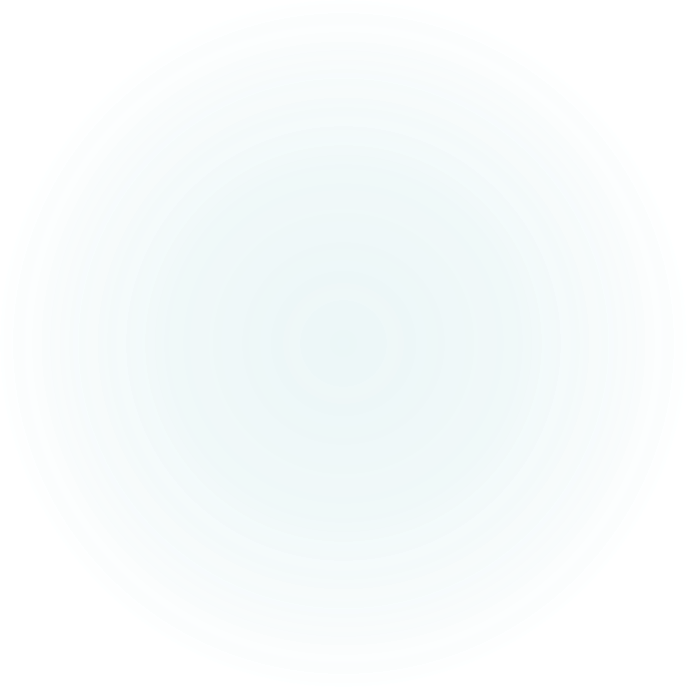 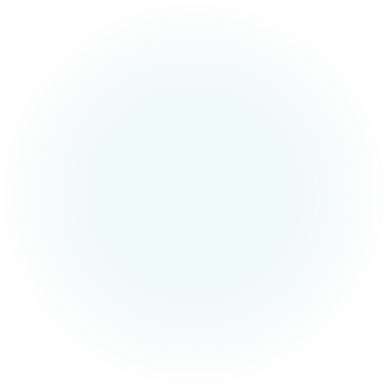 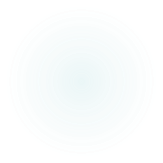 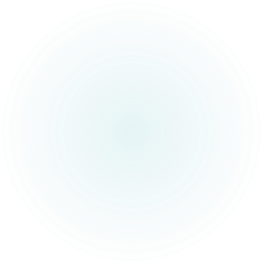 Série 6
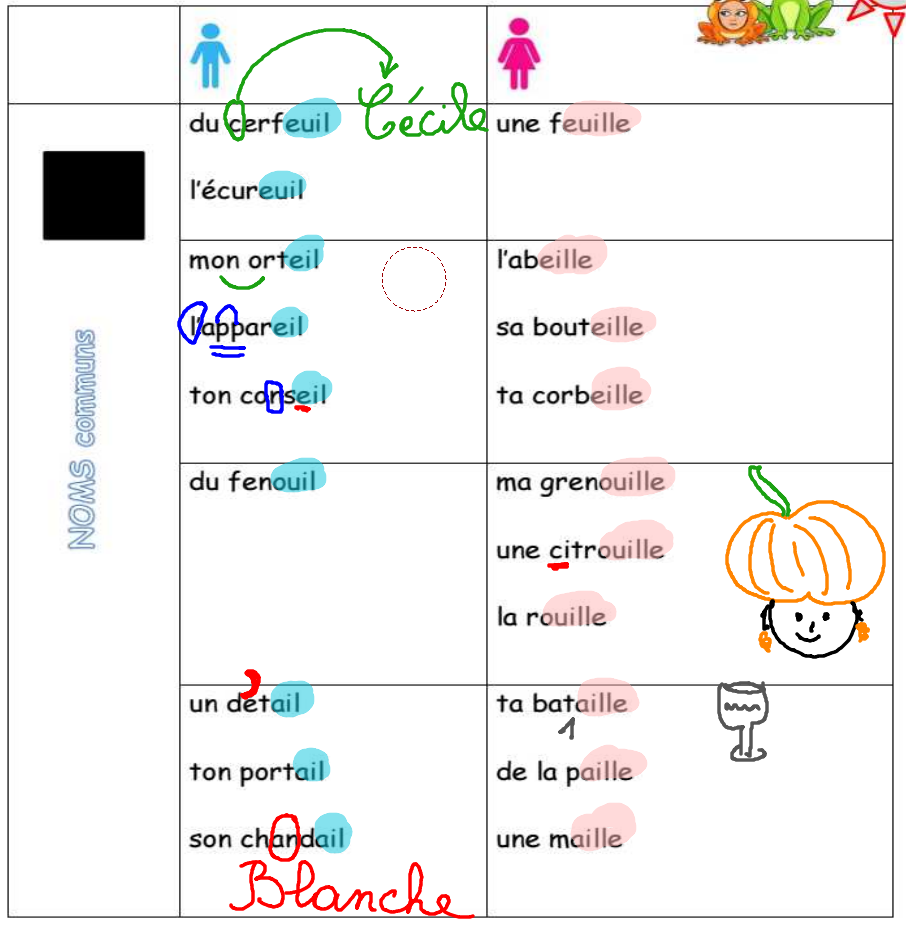 -ail/-aille-eil/-eille-ouil/-ouille-euil/-euille
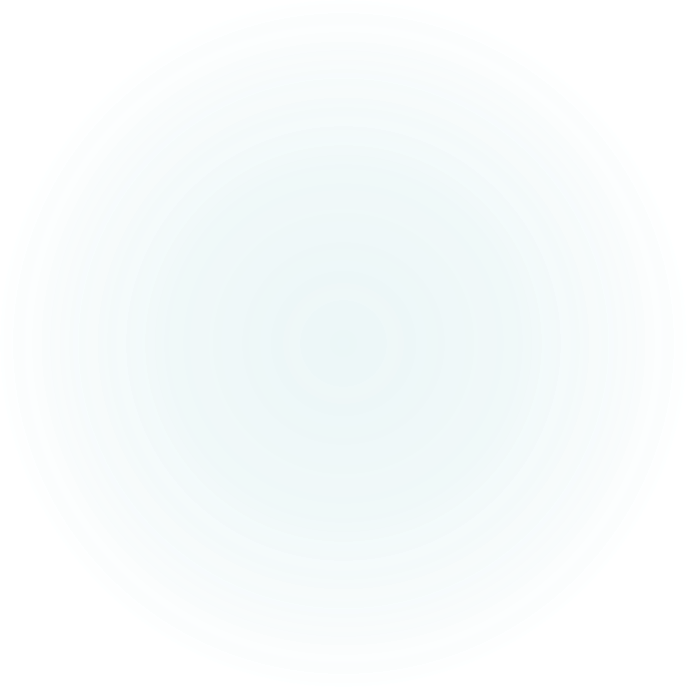 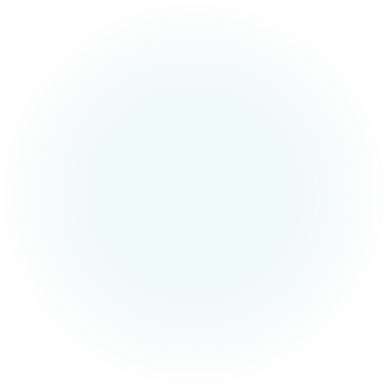 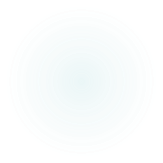 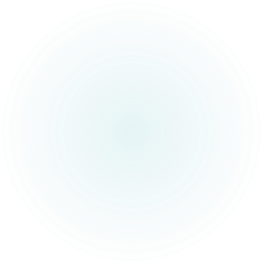 Les homophones
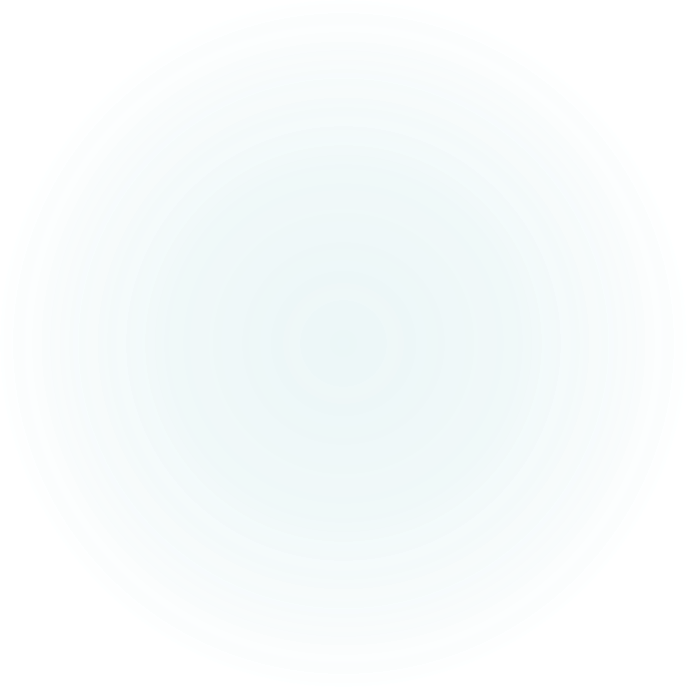 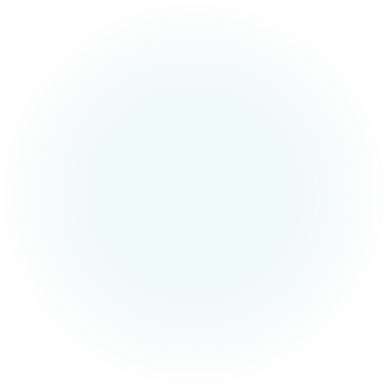 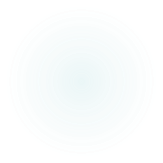